Spark For ScientistsMISP Research Camp, Copenhagen4 December 2017Tom White @tom_e_white
About Me
Data Science Team at Cloudera
 Contributor to GATK, Hail
 Apache Hadoop Committer, PMC 	Member,  Apache Member
 Author of “Hadoop: The Definitive Guide”
What is Hadoop?
Hadoop
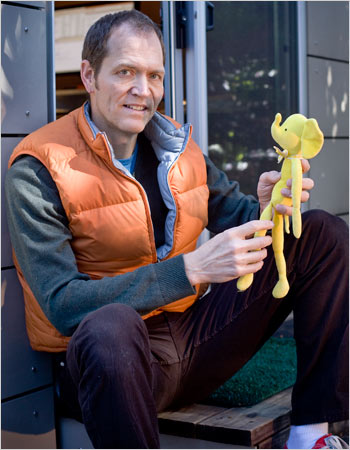 2004-2006: Doug Cutting and Mike Cafarella implement GFS/MapReduce in Apache Nutch
2006: Spun out as Apache Hadoop, Doug moves to Yahoo!
Named after Doug’s son’s yellow stuffed elephant
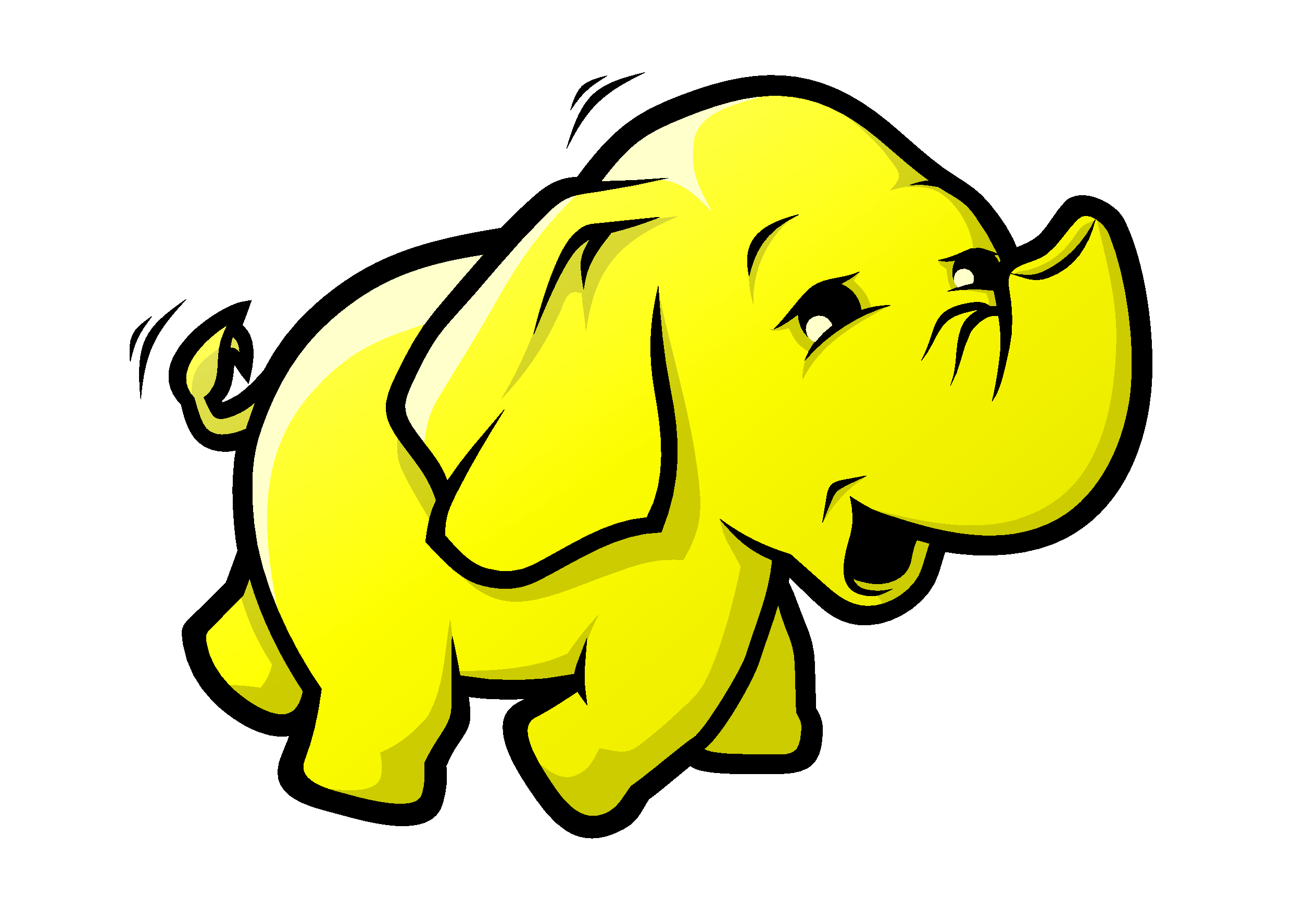 HDFS in a nutshell
Files are broken into large blocks (128MB)
Blocks are replicated across the cluster (3 way)
Fault-tolerant: gracefully responds to node/disk/network failures
Horizontally scalable: low marginal cost
High-bandwidth
HDFS storage distribution
Node A
Node B
Node C
Node D
Node E
Input File
[Speaker Notes: Large blocks
Blocks replicated around]
MapReduce
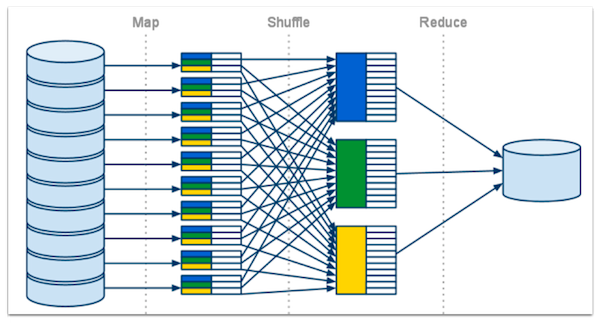 [Speaker Notes: Two functions required.]
MapReduce in a nutshell
Structured as
Embarrassingly parallel “map stage”
Cluster-wide distributed sort (“shuffle”)
Aggregation “reduce stage”
Data-locality: process the data where it is stored
Fault-tolerance: failed tasks automatically detected and restarted
Cloudera’s Hadoop Platform (CDH)
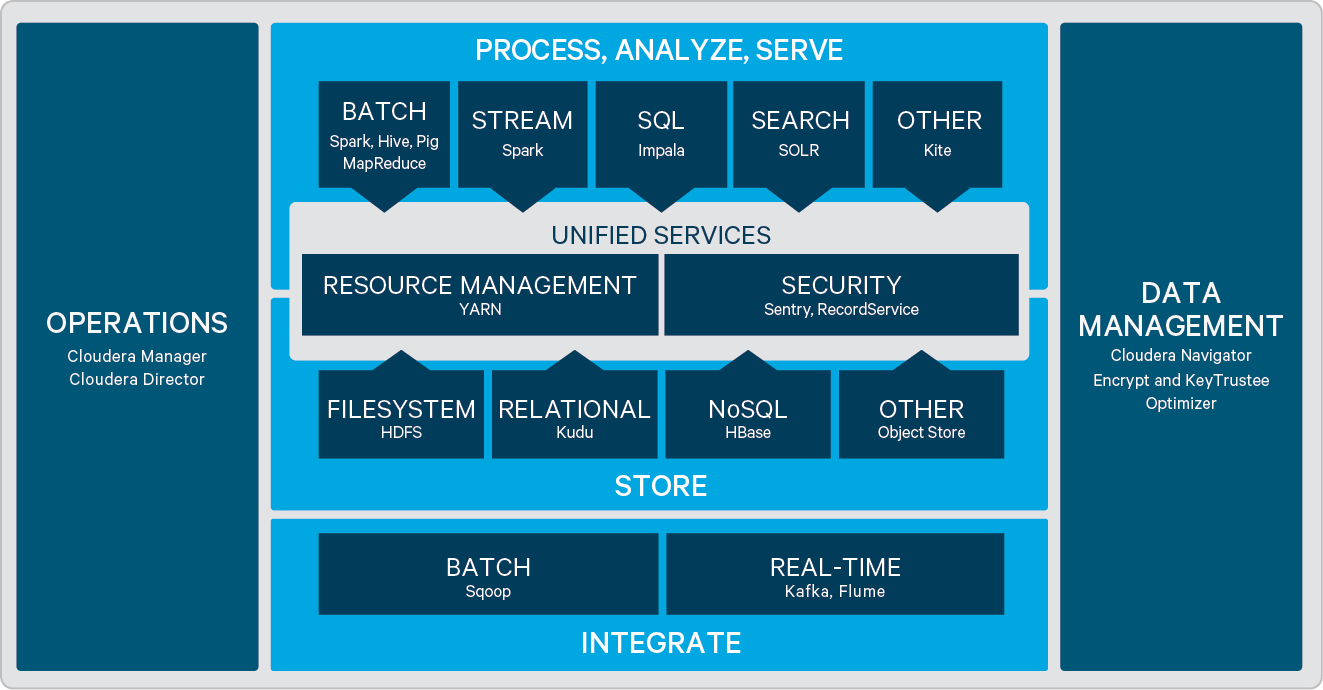 What is Spark?
A better MapReduce
Apache Spark
Rich APIs in Scala, Java, Python, R
 Multi-stage computations
 In-memory computing
 Fast 
 Great for iterative computations, e.g. machine learning
 Streaming computations
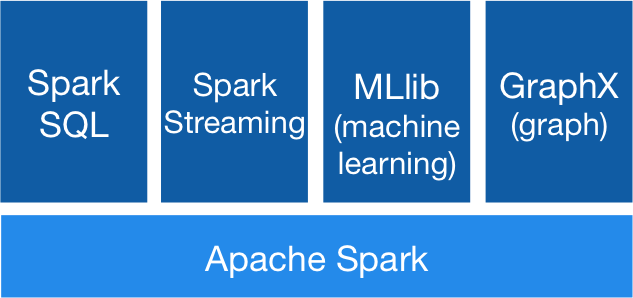 Key Concepts
RDD (Resilient Distributed Dataset)
 Data that is partitioned and distributed across the cluster
 On disk or in memory
 Resilient because Spark can automatically re-compute on node failure
 Spark 2 – generally use Dataset/Dataframe
 DAG (Directed Acyclic Graph)
 Nodes = RDDs, Edges = transformations
 Job
 DAGs are run when an action is performed (e.g. save or collect)
 A job is made up of stages, which are made up of tasks
Demo
On the Cluster
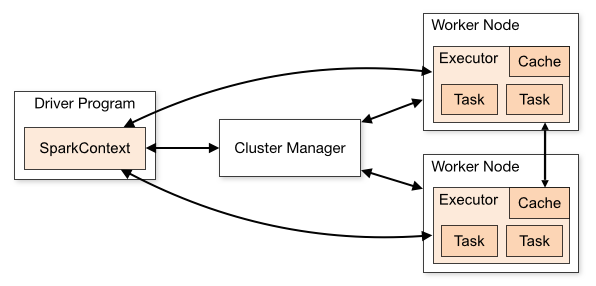 Word Count in Python
# Read book text into an RDD called 'lines'
lines = spark.read.text("books")\
  .rdd.map(lambda r: r[0])

lines.first() # Look at the first line

# Find word counts (runs on cluster)
from operator import add
counts = lines.flatMap(lambda x: x.split(' ')) \
  .map(lambda x: (x, 1)) \
  .reduceByKey(add)

# Print out the counts (runs on driver)
output = counts.collect()
for (word, count) in output:
  print("%s: %i" % (word, count))
Runs in a task
on an executor
Returns RDD data to driver.
Only do this if small!
R Example
# Start a Spark session
sc <- spark_connect(master = "yarn-client")

# Create a Spark dataset from a CSV file
tips <- spark_read_csv(sc, "tips", "tips.csv")

# Query to find if smokers tip more than non-smokers
tips %>%
filter(total_bill > 5) %>%
group_by(smoker) %>%
summarise(mean_tip = mean(tip))
Practicalities
Libraries
 Python – use pip to install on driver, --py-files to ship to executors
 R – use install.packages on driver
 Distributed ML library: https://spark.rstudio.com/mlib/

 Running Spark
 Local install
 QuickStart VM: https://www.cloudera.com/downloads/quickstart_vms.html
 Shared cloud cluster for this camp (details later)
Examples of Spark in Science
GATK4 – scalable variant discovery
 Java implementation of Spark pipelines for alignment, QC, variant calling
 100 min to run whole human genome pipeline on 20 node cluster

 Hail – scalable genomic data analysis (like PLINK)
 Python interface for GWAS on 10K+ WGS
 Notebook tutorial: https://hail.is/docs/stable/tutorials/hail-overview.html

 CERN High Energy Physics
 https://github.com/LucaCanali/Miscellaneous/blob/master/Spark_Notes/Spark_HEP_Examples/LHCb_OpenData_Spark.ipynb
Performance: CPU vs wall clock time
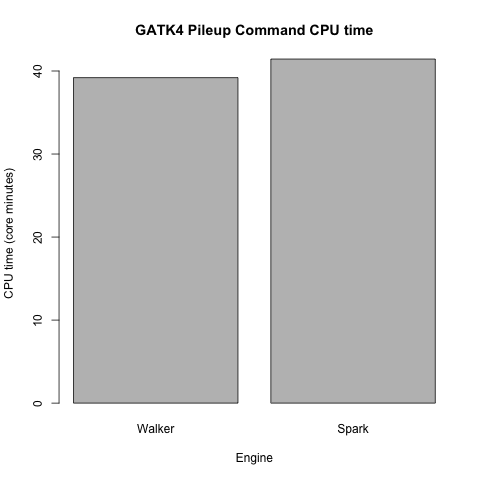 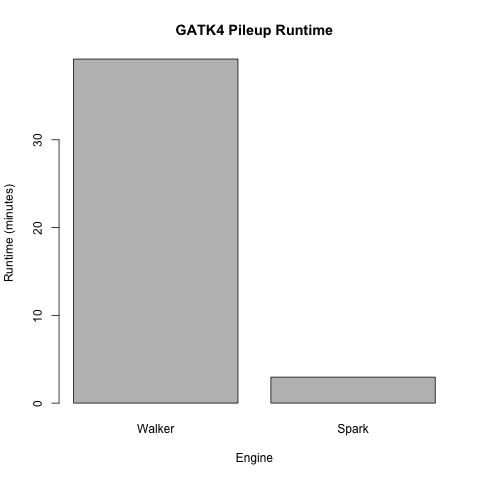 Side effect: trying things you didn’t think were possible
With no prior experience of Spark, a team at the Broad were able to write a GATK4 Spark tool for analyzing structural variants that hadn’t been attempted on GATK3 due to its computational complexity, and get it running at what they estimated was one or two orders of magnitude faster than it would have been on GATK3.
Resources
Spark docs: https://spark.apache.org/
 Spark API: https://spark.apache.org/docs/latest/api/python/index.html
 sparklyr: https://spark.rstudio.com/

 Starter examples: https://github.com/tomwhite/misp-demo	
 My email: tom@cloudera.com
Tom White @tom_e_white